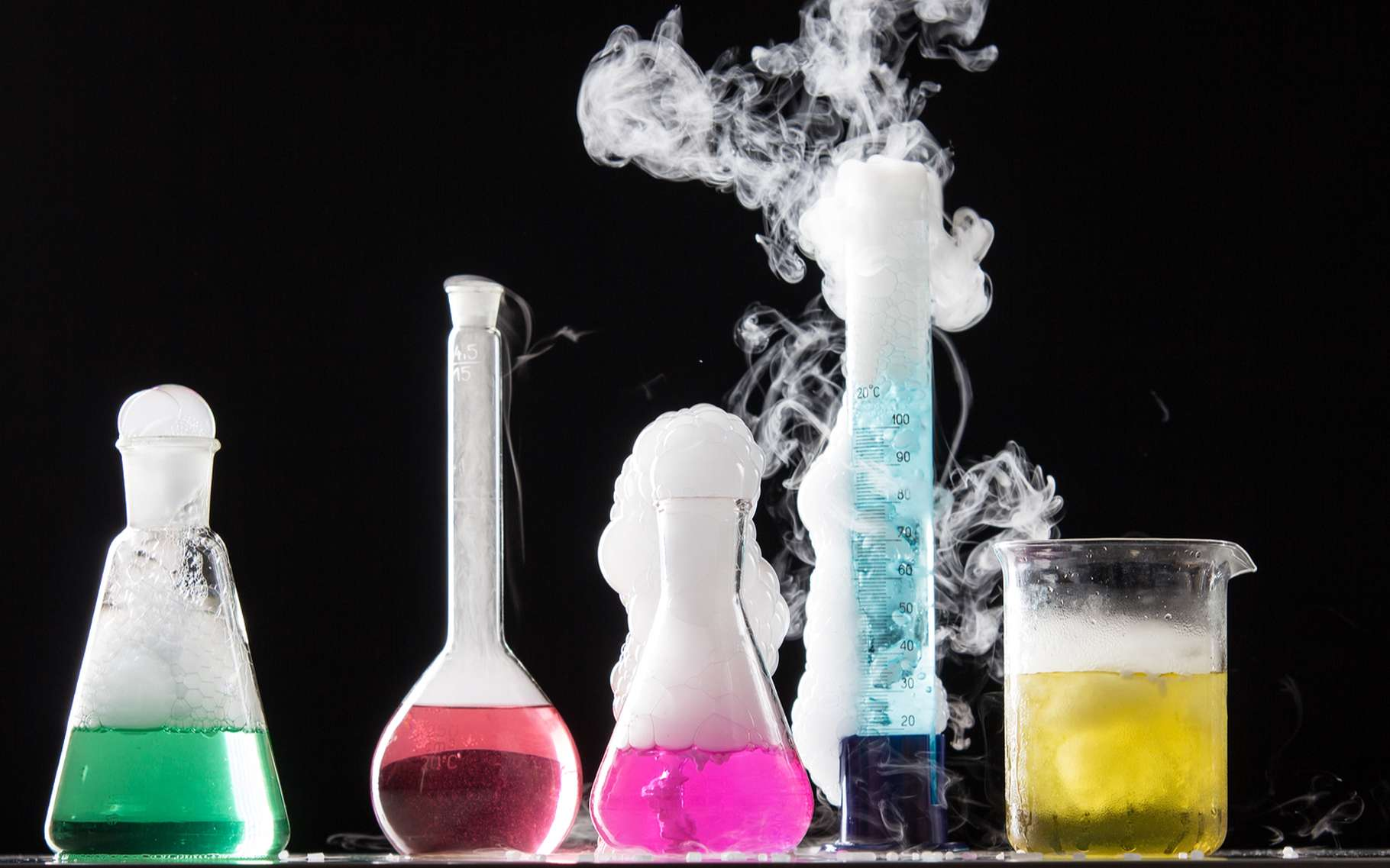 Chapitre 5
p. 217 à 221
Loi de Hess partie 1
Chapitre 5
p.217
Loi de Hess
L’énoncé de la loi de Hess stipule que lorsqu’une réaction est la somme algébrique de deux ou plusieurs réactions, la chaleur de cette réaction est équivalente à la somme algébrique des chaleurs des réactions qui ont servi à établir cette somme.
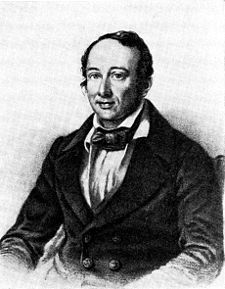 Germain Henri Hess
(1802 – 1850)
Chapitre 5
p.217
Loi de Hess
L’énoncé de la loi de Hess stipule que lorsqu’une réaction est la somme algébrique de deux ou plusieurs réactions, la chaleur de cette réaction est équivalente à la somme algébrique des chaleurs des réactions qui ont servi à établir cette somme.
Équation globale
2 NO(g)  +  O2(g)    2 NO2(g)
Chapitre 5
p.217
Loi de Hess
L’énoncé de la loi de Hess stipule que lorsqu’une réaction est la somme algébrique de deux ou plusieurs réactions, la chaleur de cette réaction est équivalente à la somme algébrique des chaleurs des réactions qui ont servi à établir cette somme.
2 NO(g)   N2O2(g)
Mécanisme de réaction
N2O2(g)  +  O2(g)    2 NO2(g)
Équation globale
2 NO(g)  +  O2(g)    2 NO2(g)
Chapitre 5
p.217
Loi de Hess
Mécanisme de réaction
La suite chronologique des étapes qui conduisent les réactifs à former les produits. Il se résume par une équation globale.
2 NO(g)   N2O2(g)
N2O2(g)  +  O2(g)    2 NO2(g)
Équation globale
2 NO(g)  +  O2(g)    2 NO2(g)
*la réalité est plus compliqué, mais le mécanisme de réaction et la loi de Hess va permettre une estimation de l’enthalpie de réaction.
Chimie organique (enrichissement)
δ-
δ+
-
Cl
Cl
Cl
Cl
+
Cl
Cl
Chapitre 5
p.217
Résumé: loi de Hess
L’énoncé de la loi de Hess stipule que lorsqu’une réaction est la somme algébrique de deux ou plusieurs réactions, la chaleur de cette réaction est équivalente à la somme algébrique des chaleurs des réactions qui ont servi à établir cette somme.
2 NO(g)   N2O2(g)
ΔH1
N2O2(g)  +  O2(g)    2 NO2(g)
ΔH2
2 NO(g)  +  O2(g)    2 NO2(g)
ΔHtotal
Chapitre 5
p.217
Résumé: loi de Hess
L’énoncé de la loi de Hess stipule que lorsqu’une réaction est la somme algébrique de deux ou plusieurs réactions, la chaleur de cette réaction est équivalente à la somme algébrique des chaleurs des réactions qui ont servi à établir cette somme.
ΔHtotal
…
ΔH1
ΔH2
ΔHtotal = ΣΔH
Chapitre 5
p.218
Graphique: Loi de Hess
Le diagramme énergétique de la formation du butane
H (kJ)
Étape 1
Étape 2
Étape 3
-126
600
-400
700
-1541
-2783
ΔHtotal
Ea1
Ea1
Ea2
ΔH1
ΔH2
4 C(s) + 5 H2(g)
C4H10(g)
0
Réactifs
ΔH3
Produits
Ea3
Progression de la réaction
Chapitre 5
p.220
Résolution de problème: loi de Hess
Étapes à suivre pour calculer la chaleur d’une réaction à l’aide de la loi de Hess:
Écrire l’équation globale balancée.
Choisir les équations intermédiaires pertinentes permettant d’arriver à l’équation globale (Annexe p.422 à 425)
Réorganiser les équations:
Soit en les multipliant;
Soit en les inversant (attention, vous devez inverser le signe de l’enthalpie)
Additionner les équations ainsi que les chaleurs associées.
Convertir la valeur obtenue selon les exigences du problème à résoudre.
Additionner les équations ainsi que les chaleurs associées.
Chapitre 5
Addition algébrique
Additionner les équations ainsi que les chaleurs associées.
La base de la Loi de Hess – somme algébrique
Simplifie le système d’équation suivant:
x + 3 = y
	y = z
x + 3 = z
Chapitre 5
Exemple p.222 #1
Additionner les équations ainsi que les chaleurs associées.
H2SO4(l)    H2(g) + S(s) + 2O2(g)
ΔH = +811,3 kJ
ΔH = -241,8 kJ
S(s) + O2(g)  SO2(g)
ΔH = -296,1 kJ
ΔHtotal = +273,4 kJ
Chapitre 5
Exemple p. 223 #3
Le carbonate de calcium (CaCO3) peut se décomposer selon l’équation suivante:
CaCO3(s)  CaO(s) + CO2(g)
À l’aide des réactions ci-dessous, déterminez la chaleur de la décomposition du carbonate de calcium.
2 Ca(s) + O2(g)  2 CaO(s)
ΔH = -1270  kJ
ΔH = -635  kJ
C(s) + O2(g)  CO2(g)
ΔH = -394 kJ
2 CaCO3(s)  2 Ca(s)+ 2 C(s) + 3 O2(g)
ΔH = +2414 kJ
2 Ca(s)+ 2 C(s) + 3 O2(g)  2 CaCO3(s)
ΔH = -2414 kJ
ΔH = +1207 kJ
ΔHtotal = +178 kJ
CaCO3(s)  CaO(s) + CO2(g)
Annexe 10
p. 422 à 425
Annexe 10
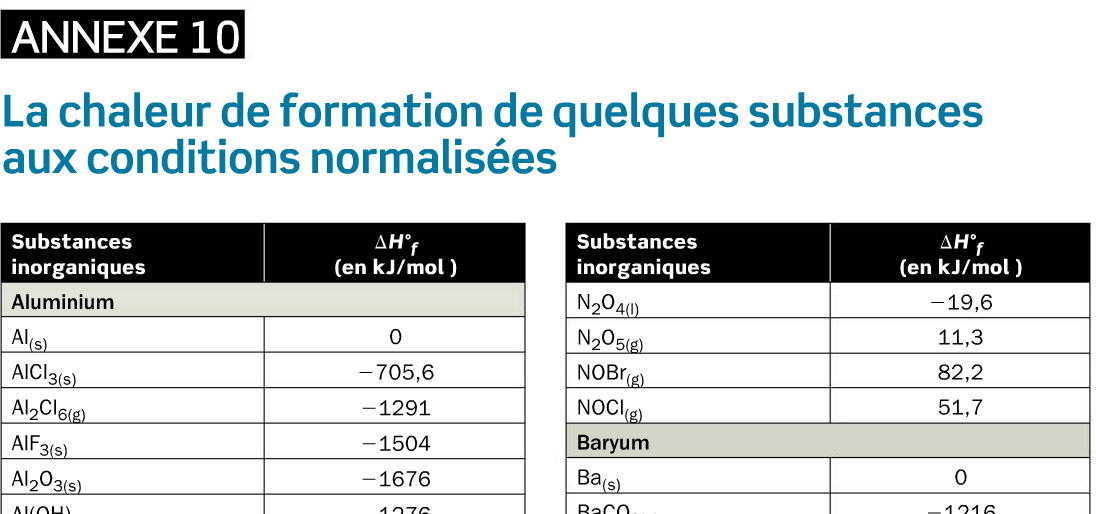 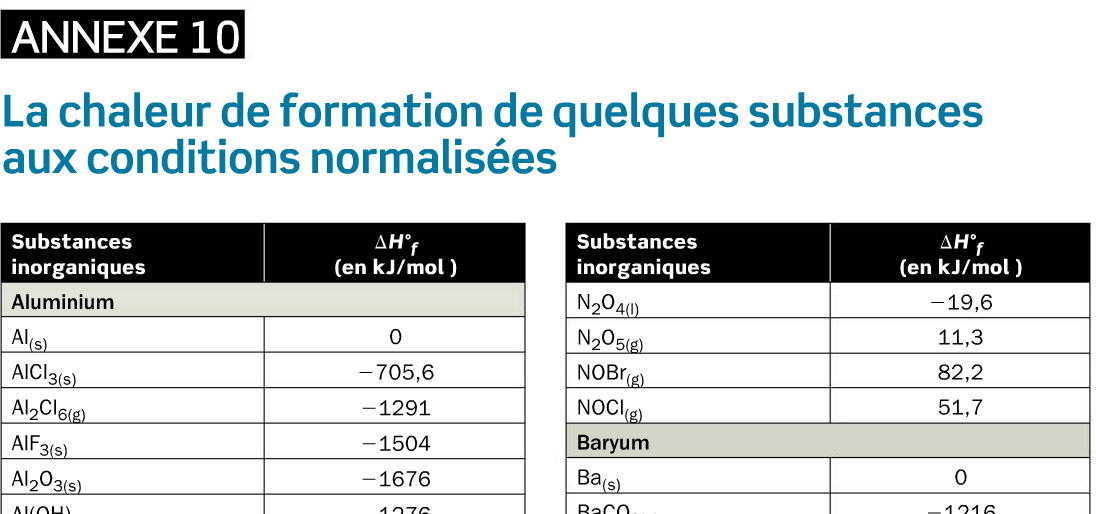 Annexe 10
p. 422 à 425
Enthalpie standard de formation (∆H°f)
L'enthalpie standard de formation à la température T d'un composé chimique (∆H°f) est la différence d'enthalpie mise en jeu lors de la formation d'une mole de ce composé à partir des corps simples, purs, pris dans l'état standard et stables à la température considérée T.

Bref, l’enthalpie de formation (à TAPN), est l’énergie nécessaire pour former une substance à partir de réactifs simples stables (un seul élément)
Exemple:
Cgraphite + O2(g)  CO2(g)
Donc, ∆H°f de CO2 = -393,53 kJ/mol de CO2(g)
Chapitre 5
Prenez le temps de vous pratiquer
Loi de Hess simple:
Tu as les équations intermédiaires

Loi de Hess avancé (prochain cours):
Tu dois trouver les équations intermédiaires

Loi de Hess mixte
Certains équations intermédiaires sont fournis
Tu dois choisir les bonnes
Tu dois en ajouter au besoin
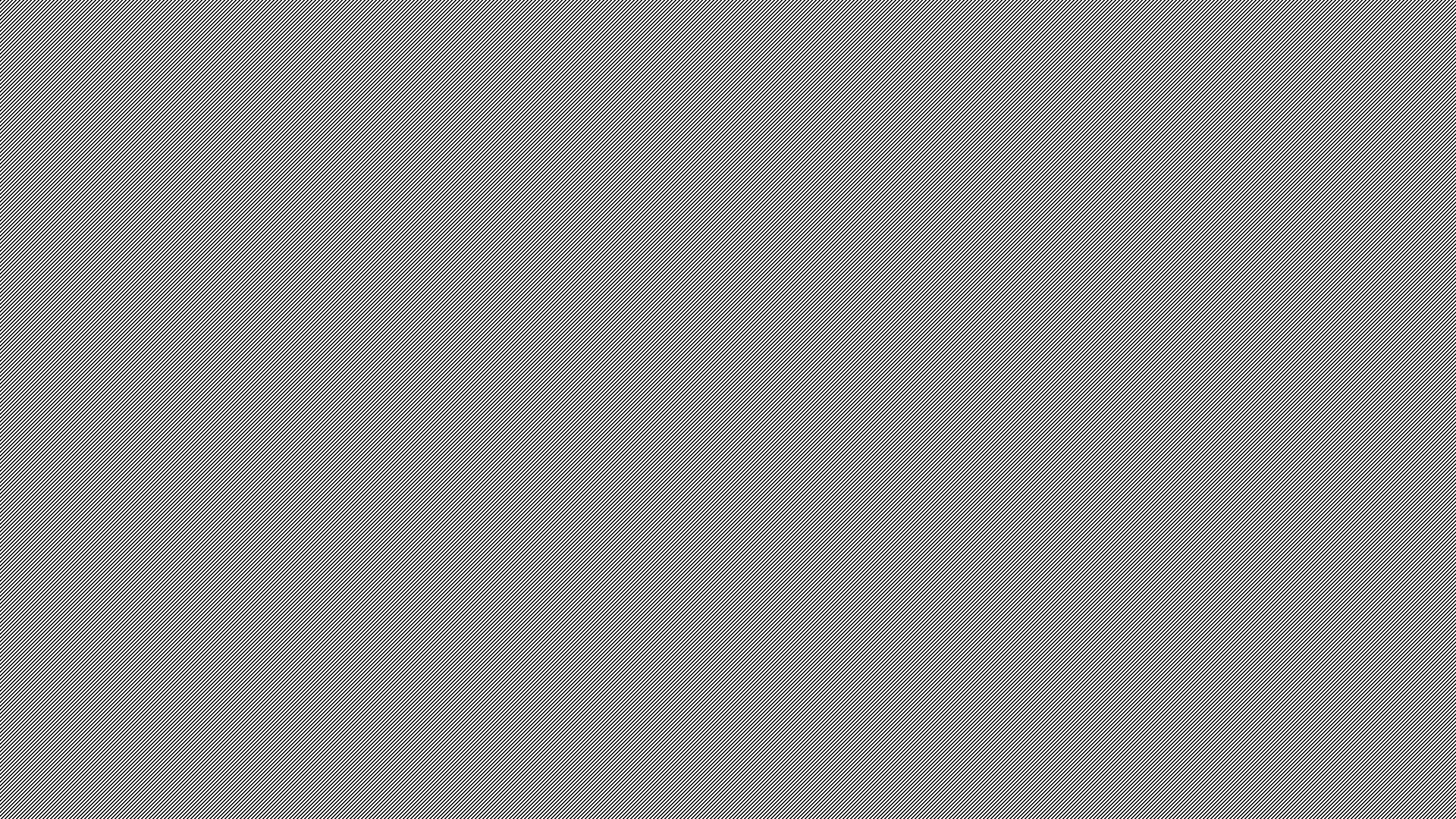 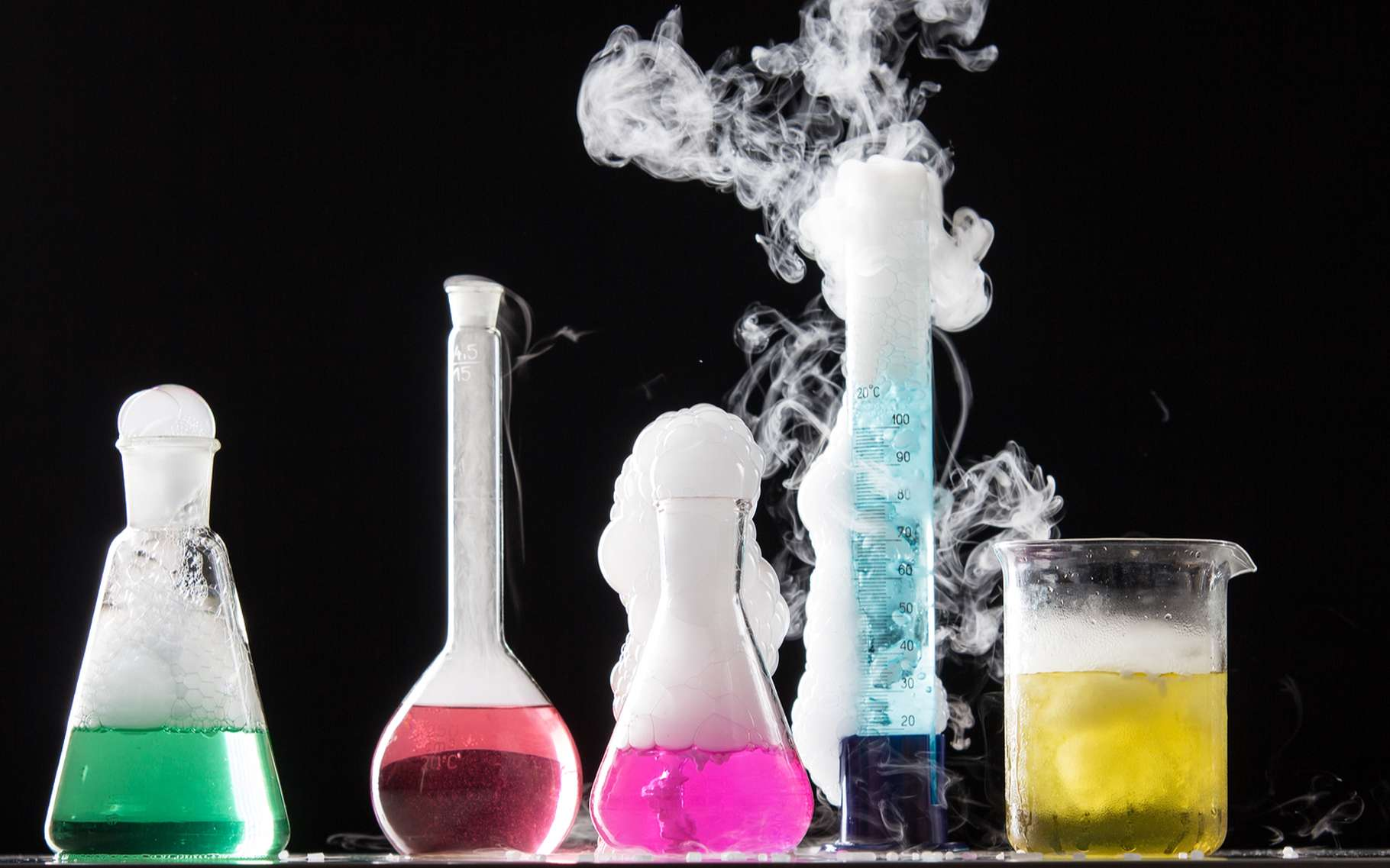 Chapitre 5
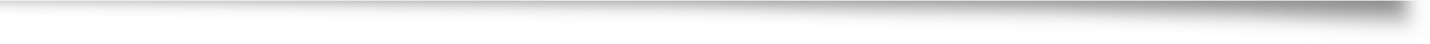 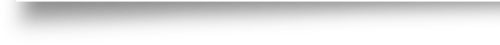 Devoir
Chapitre 5
Devoir
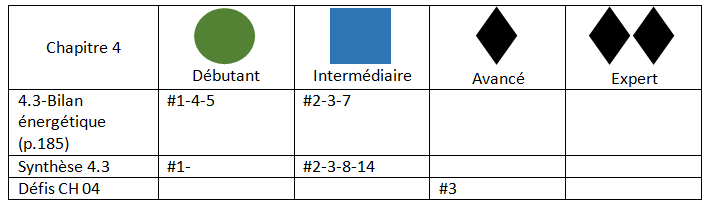 p.185 à 187 – finir en devoir

p. 188 à 190 – sauf #6
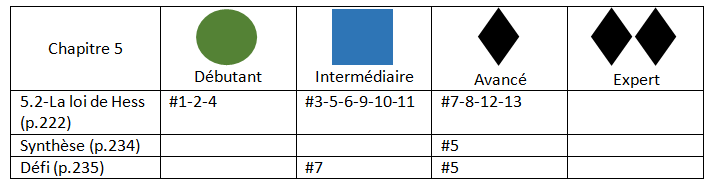 Loi de Hess simple:
p. 222 #1 à 7, 9 à 11, 13